厘米和米
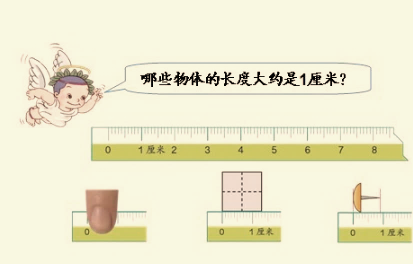 认识厘米
WWW.PPT818.COM
课题引入
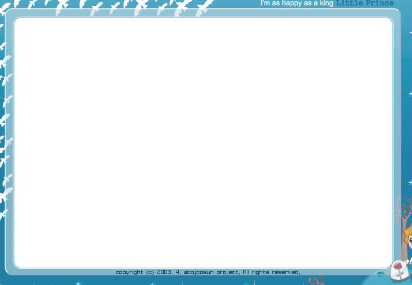 今天，明明想请大家帮个忙，可以吗？现在就请小朋友用你们喜欢的工具量一量课桌的长度。
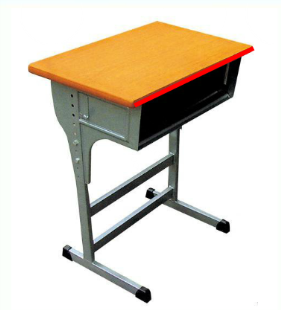 用手比划的；用文具盒
量的；用数学数量的等。
教学新知
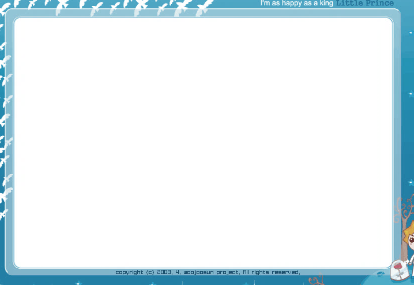 一 ，合作探究、认识厘米
请同学们拿出你的尺子，仔细瞧瞧，你发现尺子上有些什么？
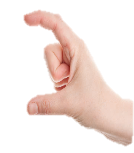 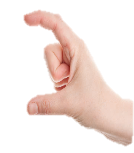 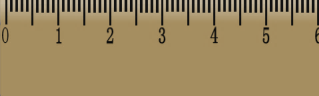 尺子上有很多数字，而且每个数字间有一定间距，还有很多竖线。
教学新知
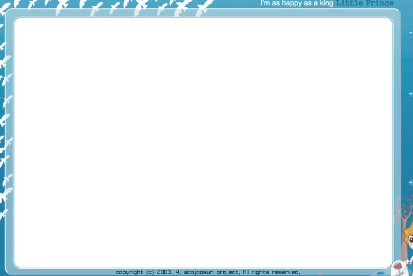 这些数字在尺子上叫刻度数
最小的是几？
0
我们又可以叫刻度0，表示起
点。直尺上每相邻两个长刻度线之
间的长度都是1厘米，量比较短的
物体，常用厘米作单位，用字母“
cm”表示，1厘米可以写成1cm。
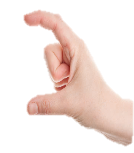 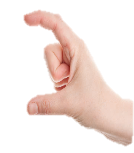 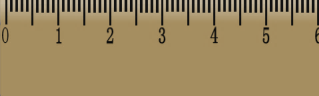 教学新知
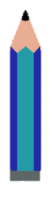 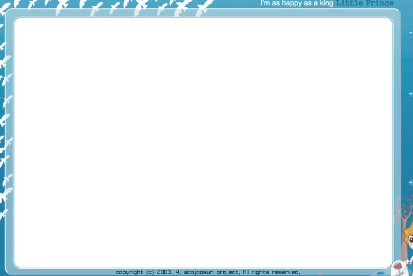 二 ， 量一量。
从右边图中你知道了些什么？
知道了蜡笔长8厘米，线段长5
厘米。铅笔和线段的一端都与直尺的
0刻度线对齐，另一端分别与直尺上
的刻度“8”和刻度“4”对齐，所
以蜡笔长8厘米，线段长4厘米。
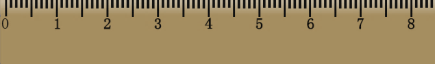 教学新知
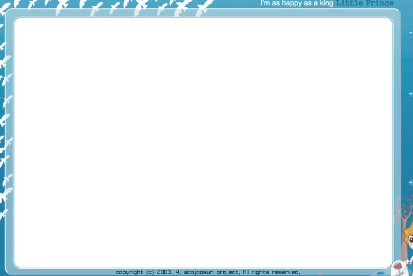 三 ， 画一画 。
试着画一条4厘米的线段。
画线段时，最好从刻度0开始画
几厘米就画到刻度几，如果不从0
开始，则用终点长度减去起始位置
长度。
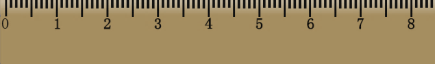 知识梳理
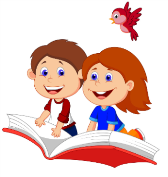 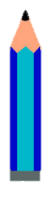 知识点1：用厘米作单位量物体的长度。
【例】填一填。
解析：铅笔的左端对准0刻度，右端对准刻度8说明铅笔的长度是8厘米。
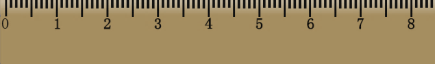 铅笔长（     ）厘米
8
小练习
1 .下面的线段长（     ）厘米。
5
小结:用尺子量物体长度的时候，一般用尺子的0刻度对准物体的左端，看物体的右端指向刻度几，就是几厘米。如果不是整厘米的一般取整厘米数。
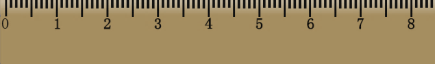 6－1＝5（厘米）。
知识梳理
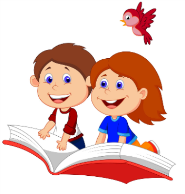 知识点2：画整厘米长度的线段。
【例】画一条5厘米长的线段。
解析：先对准0刻度线，点上一个点，从直尺的0刻度线开始，画到刻度5的地方，画上另一个端点，并在线段上写上5厘米。
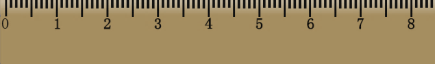 小练习
2 .画一条比4厘米长2厘米的线段。
小结:画线段时：先对准0刻度线，点上一个点，从直尺的0刻度线开始，“几”厘米就画到刻度“几”的地方，画上另一个端点，并在线段上写上“几”厘米。
4+2=6（厘米）
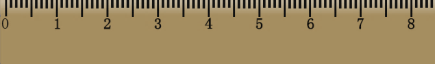 课堂练习
1 .下面哪种测量方法是正确的？在正确的方法下面打“√”。
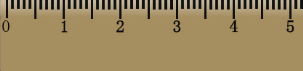 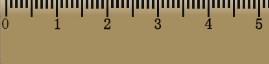 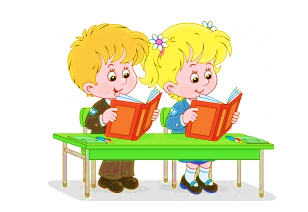 （    ）
（    ）
√
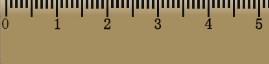 （    ）
课堂练习
2 . 看图填一填。
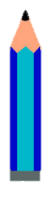 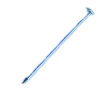 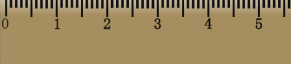 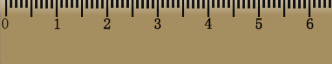 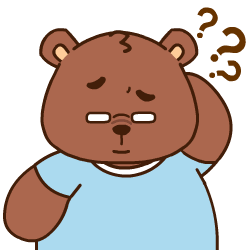 铁钉长（    ）厘米。
铅笔长（     ）厘米。
4
2
课堂练习
3 .下面的线段中，第1条线段比（     ）厘米多一些，第2条线段比（     ）厘米少一些，我们可以说，这两条线段都大约长（     ）厘米。
7
7
7
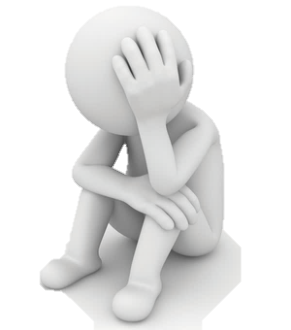 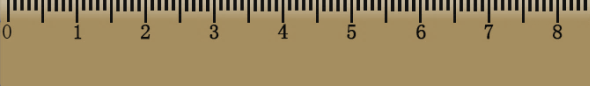 课后作业
1 . 画一画。
（1）画一条6厘米的线段。




（2）画一条7厘米的线段，再画一条比它短3厘米的线段。
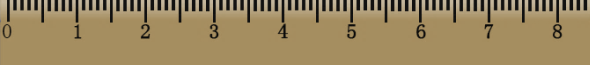 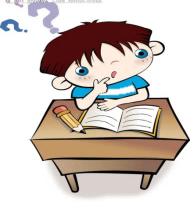 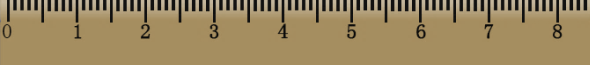 课后作业
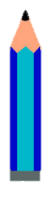 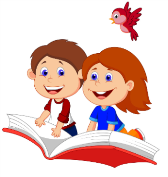 2 . 填一填。
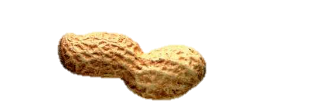 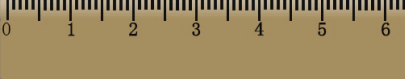 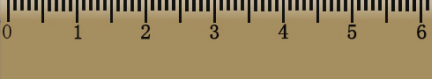 铅笔长（     ）厘米。
6
花生长（     ）厘米长。
4
课后作业
3 .判断题，对的“       ”，错的“       ”。
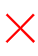 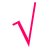 （1） 小明新买一只的铅笔，它的长约等于8cm。（       ）
（2） 小红的大拇指宽度约等于1cm。（       ）
（3） 我们的教室长度约等于8cm。    （       ）
（4） 我们的语文书长度约等于10米。（       ）
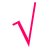 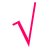 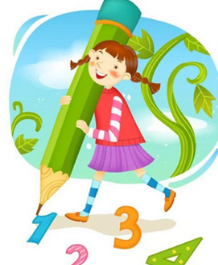 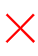 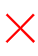 拓展提高
1 .先估一估，在量一量。
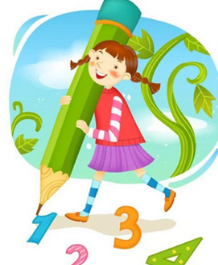 20cm
18cm
20cm
20cm
18cm
15cm
38cm
40cm
发散思维
1 .把两根都是18厘米的铁条焊接为一根，焊接接头处（如下图）是3厘
   米，焊接后的铁条长多少厘米？
3cm
解析：
    因为焊接处有3cm重叠，所以焊接后的铁条长度是18+18-3=33cm。
答：焊接后的铁条长度是33cm。